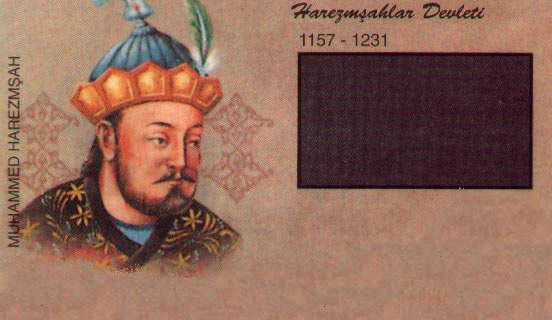 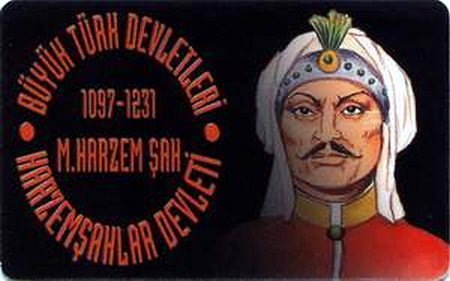 HÂRİZMŞAHLAR
Hârizmşahlar
Ünitede Ele Alınan Konular
Siyasî Tarih
Kutbüddin Muhammed Dönemi (1097-1128)
Atsız Dönemi (1128-1156)
İl Arslan Dönemi (1156-1172)
Alaaddin Tekiş Dönemi (1172-1200)
Alaaddin Muhammed Dönemi (1200-1220)
Celâleddin Hârizmşah Dönemi (1220-1231)
Devlet Teşkilâtı, Kültür ve Medeniyet
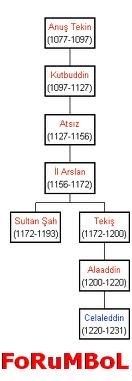 Özet
Harzemşahlar Devleti (1097 - 1231)
Harezmşahlar Devleti Hükümdarları
 1) Muhammed Harezmşah (1097 - 1128)
 2) Atsız Harezmşah (1128 - 1156)
 3) İl-Arslan Harezmşah (1116 - 1172)
 4) Alaeddin Tekiş Harezmşah (1172 - 1200)
 5) Aleddin Muhammed Harezmşah (1200 - 1220)
 6) Celaleddin Harezmşah (1220 - 1231) 
Büyük Selçuklular'ın Harezm valisi olan Anuştigin tarafından 1097’de kurulmuştur. Büyük Selçuklu Devletinin yıkılmasıyla Selçuklu topraklarının büyük bir kısmını ele geçirerek imparatorluk haline geldiler.
Alaeddin Muhammed döneminde Cengiz Hanla yaptıkları savaşta yenildiler ve Harzemşahlar Devletinin topraklarının büyük bir kısmı Moğolların eline geçti. Alaaddin Keykubad ile 1230’da yaptıkları Yassıçemen Savaşında yenilmeleri üzerine güçlerini kaybeden Harzemşahlar, Moğollar tarafından 1231’de ortadan kaldırıldı.
SİYASÎ TARİH
SİYASÎ TARİH
Hârizmşahlar, 1097-1231 yılları arasında, Aral gölünün güneyine doğru uzanan Hârizm ve İran bölgesinde hüküm süren bir Müslüman Türk hanedânıdır. İslâm öncesi dönemden itibaren Hârizm’e hâkim olan vali, emîr ve hükümdarların “Hârizmşah (Harzemşah)” unvanını kullanmaları nedeniyle, Hârizmşahlar (Harzemşahlar) olarak anılagelmişlerdir. 
Hanedânının ortaya çıkışında, Selçuklu Devleti’nin Sultan Berkyaruk dönemindeki taht kavgalarının önemli payı vardır. Berkyaruk, bu safhada üzerine düşen görevi başarıyla yerine getiren Taştdâr Anuş Tegin'in oğlu Kutbüddin Muhammed'i Hârizm valisi tayin etmiştir. Böylece Anuş-Teginoğulları da denen Hârizmşahlar hanedânı Hârizm bölgesini yönetmeye başlamıştır. Bu nedenle Hârizmşahlar Devleti’nin siyasî varlığı genel olarak 1097 yılı ile başlatılır. 
Kutbüddin Hârizmşah (1097-1128), otuz yıl Hârizm’i yönetti. Selçuklu sultanlarının emirlerine harfiyen uydu, her yıl düzenli olarak vergi ve hediyelerini takdim etti, sülâlesinin gelecekteki faaliyetlerine uygun bir zemin hazırladı. Otuz yıl süre ile Harezm'i yöneten Kutbüddin Muhammed, iyi bir yönetici, anlayışlı bir siyaset adamı idi. Zamanında Harezm, büyük bir ilerleme gösterdi.
SİYASÎ TARİH
DEVLET TEŞKİLÂTI, KÜLTÜR VE MEDENİYET
Hârizmşahlar kurulduğu coğrafya ve siyasî ilişkilerinin doğal bir sonucu olarak Orta Çağ İslâm devletlerinin ortak özelliklerinden etkilendiler. Bilhassa hükümdarlık anlayışı, veraset usulü ve saray teşkilâtında Büyük Selçuklu Devleti'ni örnek aldılar. Onlarda da hükümdar, Selçuklu sultanlarıyla aynı yetkilere sahipti. Devletin hâkimiyet sahasının genişlemesine paralel olarak saray teşkilâtı, teşrifat usulleri, lâkap ve unvanlar daha tantanalı ve daha azametli bir hal aldı.
Hârizmşah sarayında Hâcib-i Hass, havas adını taşıyan nedîmler, Taştdâr, Silâhdar, Câmedar, Emîr-i Alem, Emîr-i Âhur/Mîrâhur, Emîr-i Şikâr, Devâtdâr, Çaşnigîr, Müneccim gibi saray emir ve görevlileri vardı. Sarayda uygulanan usuller ise daha çok törenlerde kendini gösterirdi. Örneğin, hükümdarın tahta çıkması şerefine düzenlenen törenlerde, edîp ve şairlerin yeni sultanı kutlamak için kasîdeler söylemeleri veya ona bir eserlerini sunmaları âdettendi.
DEVLET TEŞKİLÂTI, KÜLTÜR VE MEDENİYET
Harezmşahlar devrinde başkent Cürcân, bir bilim ve sanat merkeziydi. Şehirde on büyük vakıf kütüphane vardı. Hükümdar ve şehzadeler, iyi eğitim görmüş kişilerdi, âlim ve sanatçıları korurlardı. 
Ebü'l-Fazl Kirmânî, Ebu Mansur, Hüseyin Ersbendî, Ebu Muhammed Harekî gibi kadı, vâiz ve filozoflar, başkent Cürcân'da toplanmışlardı. Ayrıca, Fahr-i Harezm lakabını taşıyan Zemahşerî (1074-1144), Fahrüddîn-i Râzî, Şihâbeddin Hivâkî, Şemsüddin Muhammed el-Zabî gibi bir çok tanınmış âlim ve şair, Harezm'de yaşadılar. Harezmşahlarda bilim ve din dili olarak, Arapça ön sırada yer alırdı. Dîvanlar, fermanlar Farsça yazılırdı. Yalnız, Ahmed Yesevî ve onun yolundan gidenler, eserlerini Türkçe yazdılar. Muhammed bin Keys adındaki yazarın Celaleddin Harezmşah'a sunduğu Tibyân-ı Lügati't-Türkî alâ Lisanü'l-Kanglı (Kanglı Dilinde Türk Dili Lügati) bu dönemde yazılan önemli eserlerden biridir.
Hârizmşâhların imar faaliyetlerine önem verdiklerini de biliyoruz. Ancak Moğol istilası nedeniyle günümüze bunların çok azı ulaşabilmiştir.
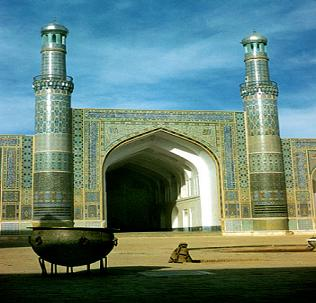 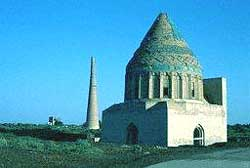